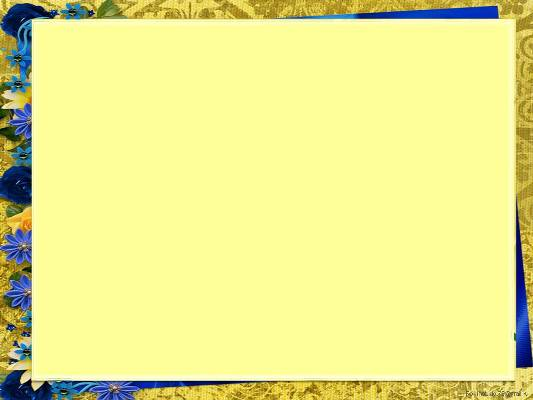 Третє березня Класна роботаЗвертання.Розділові знаки при звертанні
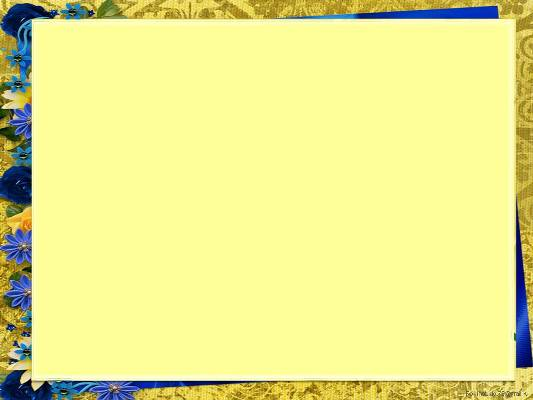 Довідка
Пригадай
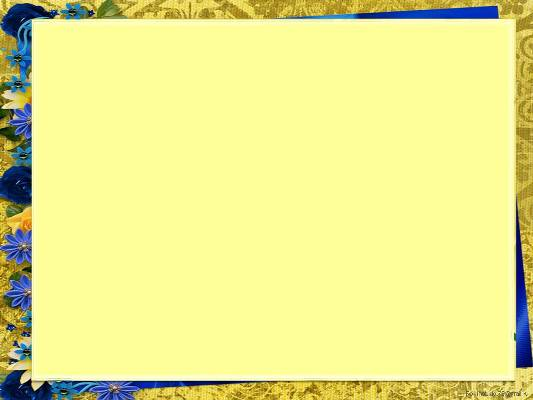 Види  звертань за будовою
Непоширене
(виражене одним словом)
Поширене
(виражене групою слів)
Ніночко, у тебе ж глибокий потяг до літератури! 
(О. Донченко)
Дорогий діду, а які у сонця ключі?
 (М. Стельмах)
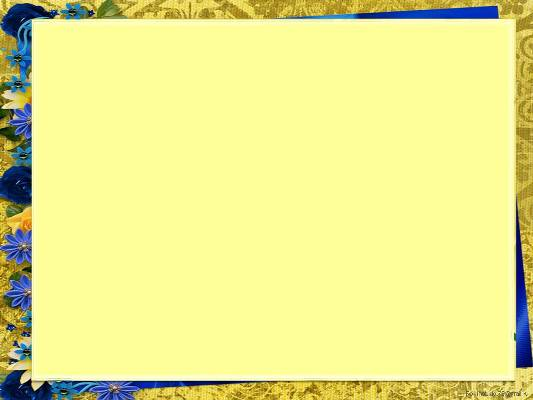 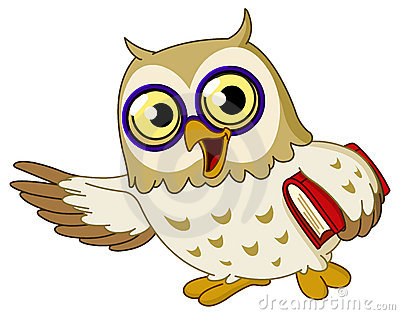 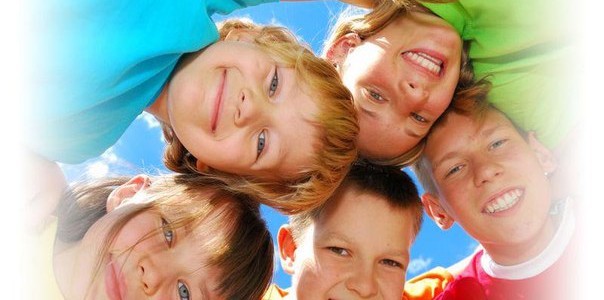 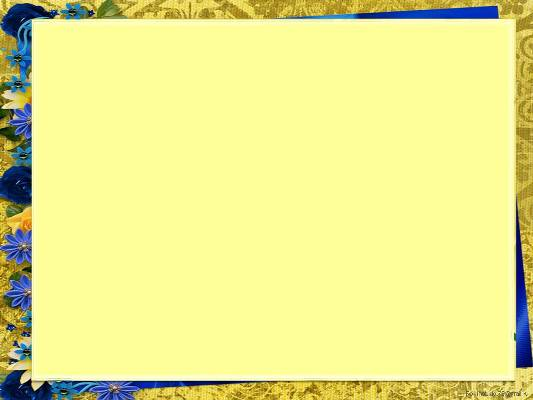 Розділові знаки при звертанні
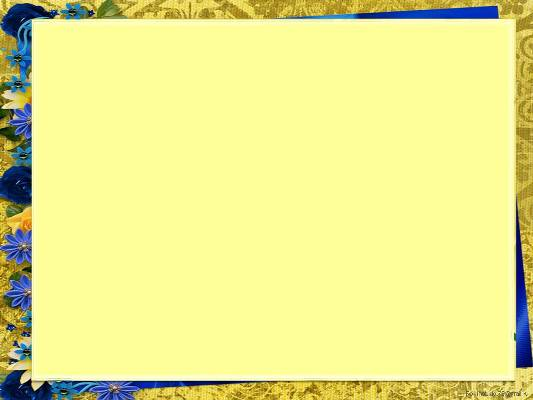 Проблемне завдання
Утворіть від імен звертання.

Володя, Катя, Василь, Андрій ;
(Володю,Катю,Василю,Андрію)  
2) Микола, Ніна, Галина, Саша; 
(Миколо, Ніно, Галино, Сашо) 
3) Вікторія, Лідія, Надія, Софія ;
(Вікторіє, Лідіє, Надіє, Софіє )
4) Марко, Вадик, Василько, Сергійко;
(Марку, Вадику, Васильку, Сергійку)
5) Петро, Максим, Едуард, Богдан ;
(Петре, Максиме, Едуарде, Богдане )
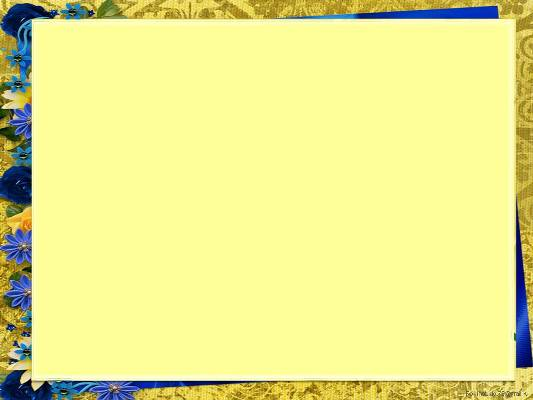 Укажіть рядок, у якому всі слова є риторичними звертаннями.Для перевірки тисни на букву!
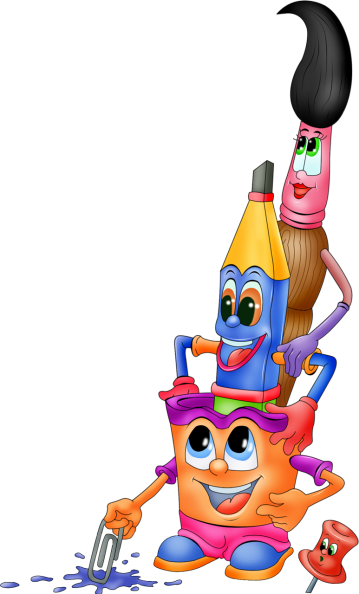 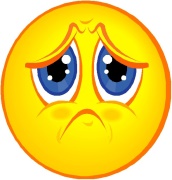 А  боярине, друже, луже;
Б  пісне, мамо, подруго;
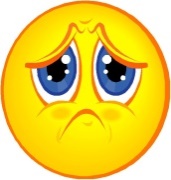 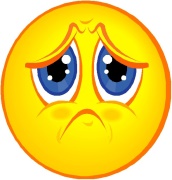 В  земле, чоловіче, радосте;
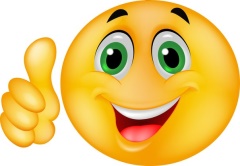 Г  пам’яте , весно, юносте;
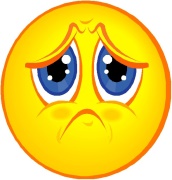 Д  серце, море, діти.
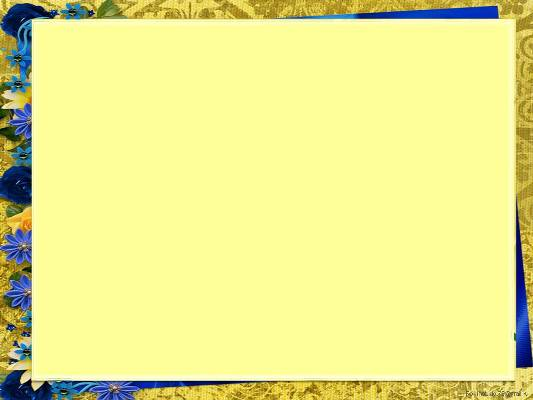 Знайди поширене звертання
Для перевірки тисни на букву!
Поміркуй ще!
А
Тож вирушаймо, друзі, в путь.


Сміло, поете, підходь й людство громами буди! 


Надіє, не гасни, ще трохи в душі побрини.


Зоре моя вечірняя, зійди над горою.
Поміркуй ще!
Б
Поміркуй ще!
В
Молодець!
Г
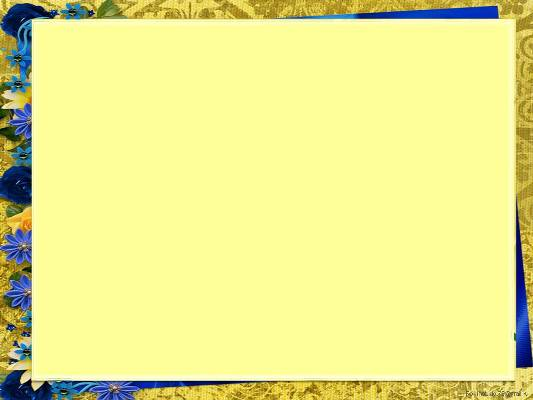 Творче конструювання
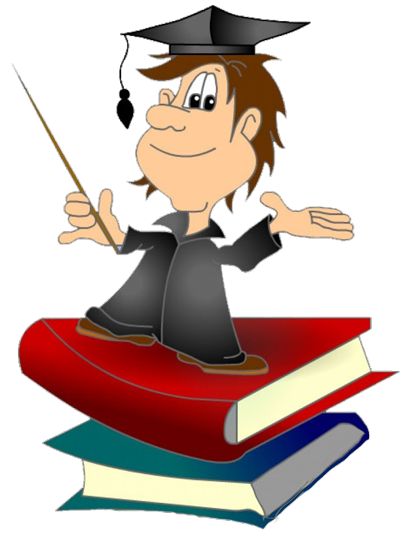 Перебудуйте речення так, щоб підмети в них стали звертаннями, запишіть їх. Підкресліть головні члени речення.
1.  Земля мене з дитинства підіймала, хліб дала з піснями солов'я.
2.  Шумить Дніпро-ріка, ростуть дерева гінко. 
3.  Діти люблять, оберігають казкову природу рідного краю. 
4.  Школярі охороняють зелені насадження.
 5. Жайворон в'ється над полями. 
6.  Квітне й радіє моя голубоока Волинь.
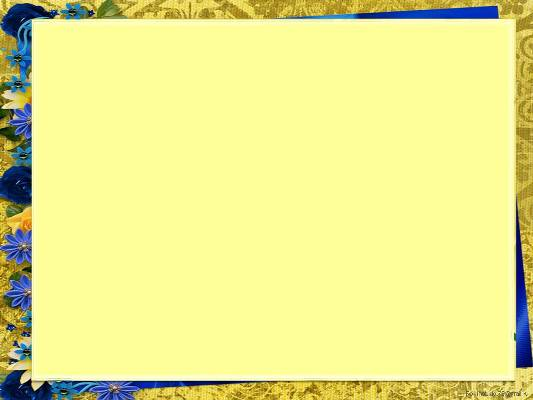 1.
2.
3.
4.
я дізна(в,ла)ся…
мене зацікавило…
я навчи(в, ла) ся…
мені сподобалося…
Сьогодні на уроці